Definition of business process
Process 1 – The process of a patient undergoing imaging
The imaging process enables healthcare professionals to have views of the patient to aid
Imaging ( Xray/MRI/CT/US)
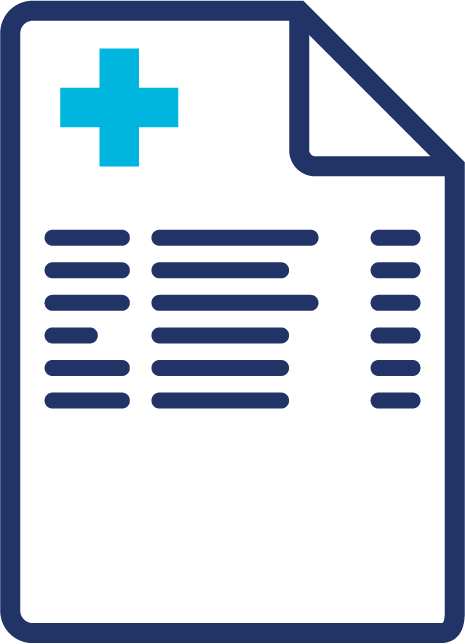 Elective access
Imaging ( Xray/MRI/CT/US)
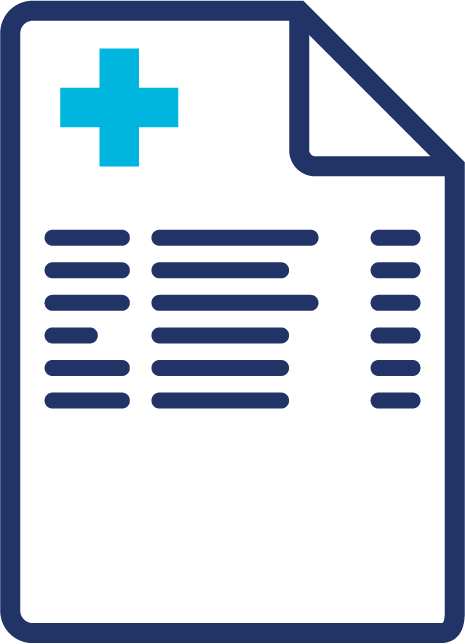 Elective access
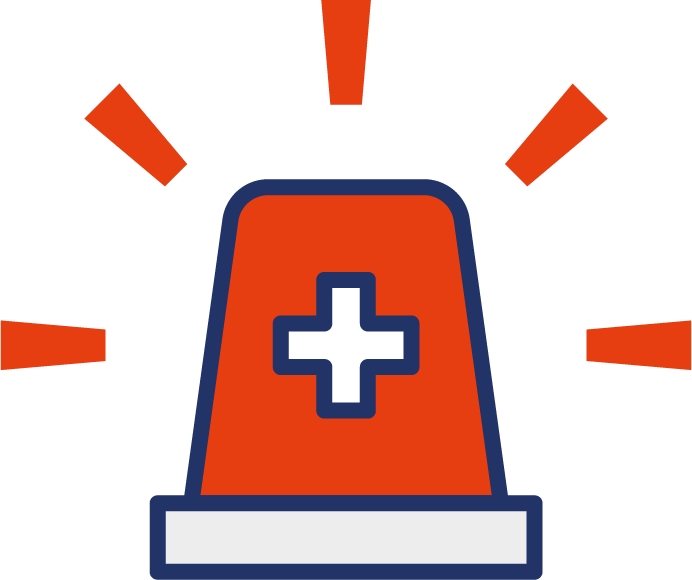 Emergency access
Linked to ED emergency patient
Imaging ( Xray/MRI/CT/US)
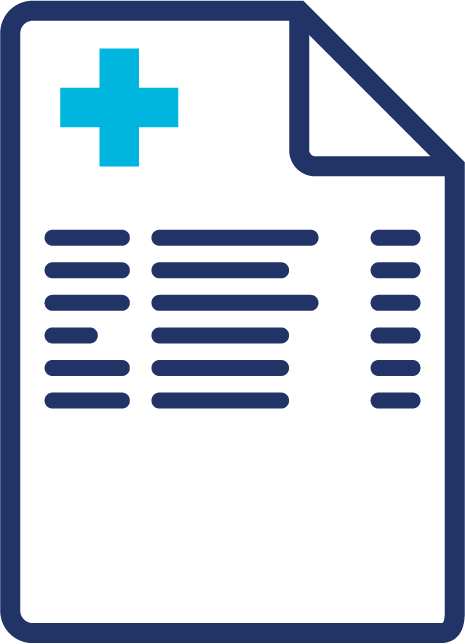 Elective access
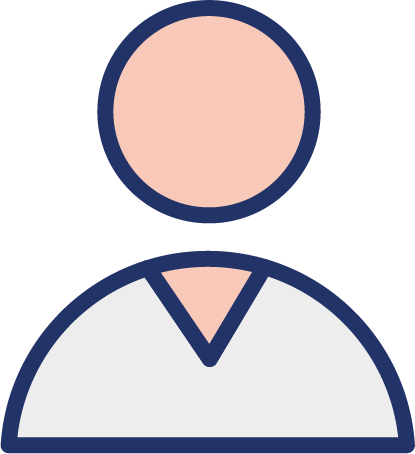 Patient referral
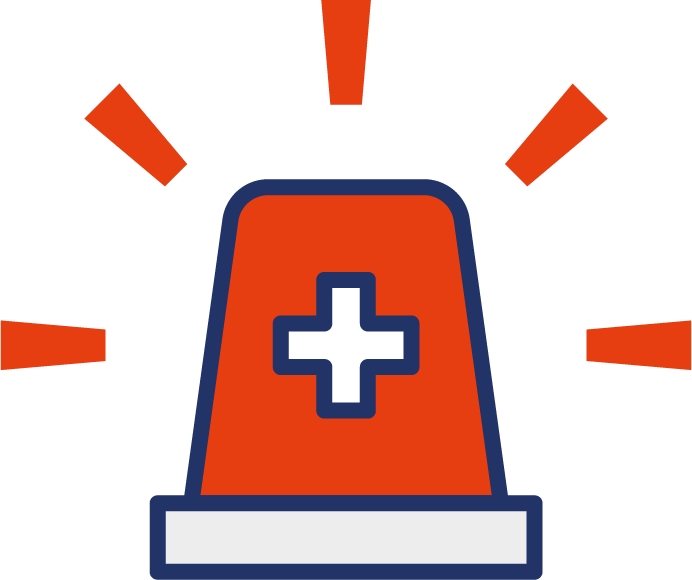 Emergency access
Linked to ED emergency patient
Imaging ( Xray/MRI/CT/US)
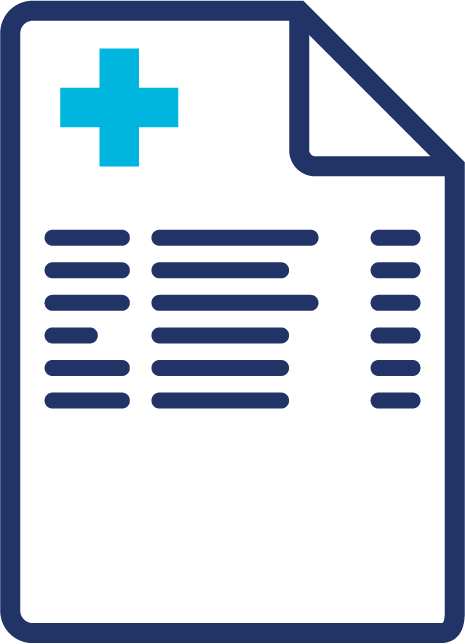 Elective access
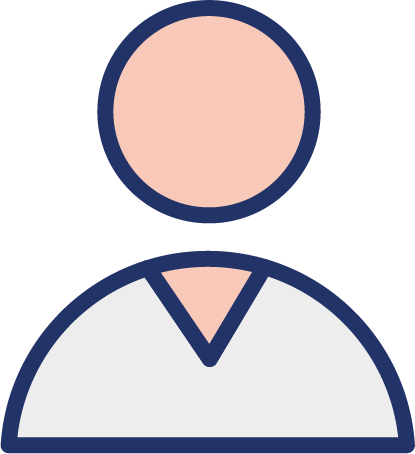 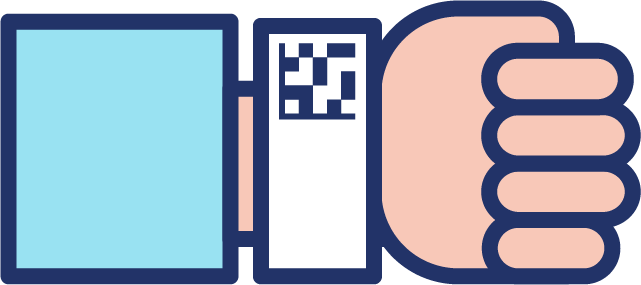 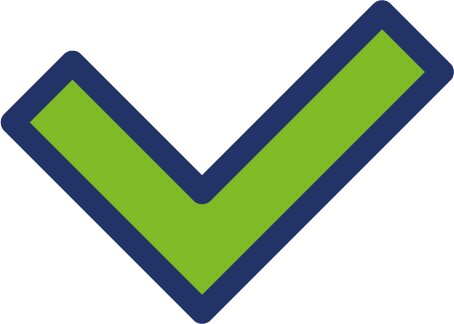 Patient referral
GSRN/SRIN/GLN
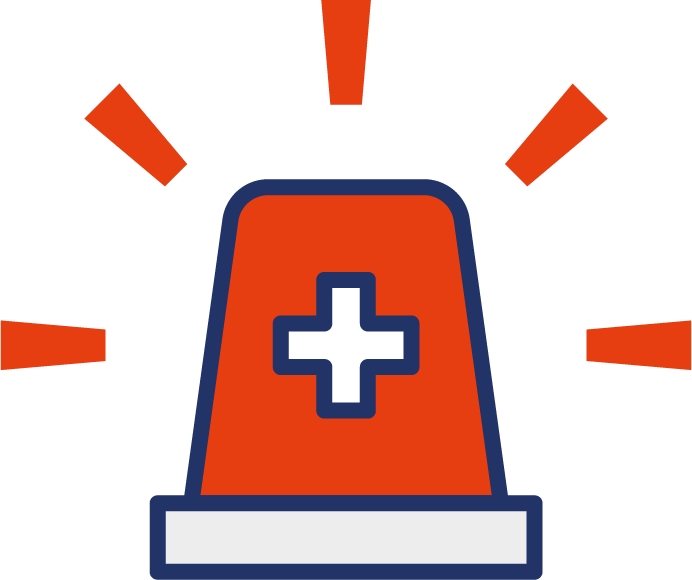 Positive Patient identification takes place when patient arrives in department
Emergency access
Linked to ED emergency patient
*IHE radiology significant part of the sharing of imaging
Imaging ( Xray/MRI/CT/US)
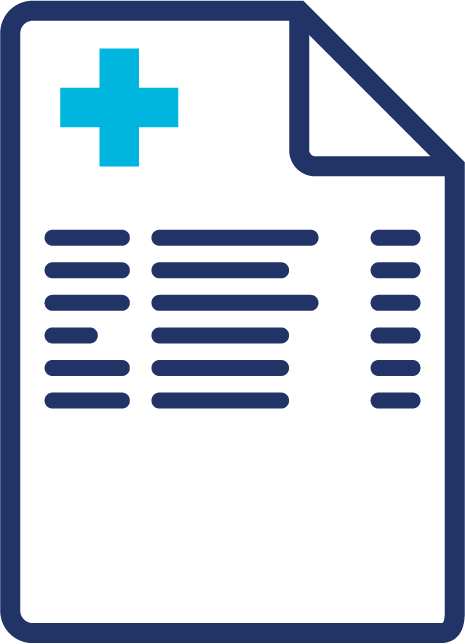 Elective access
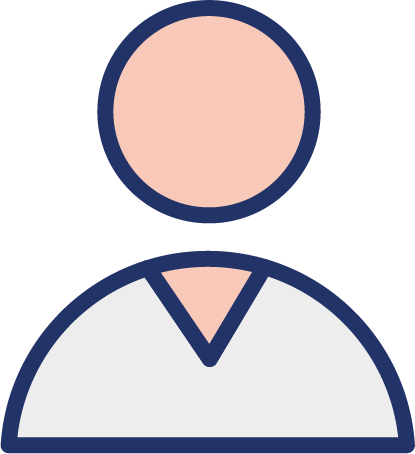 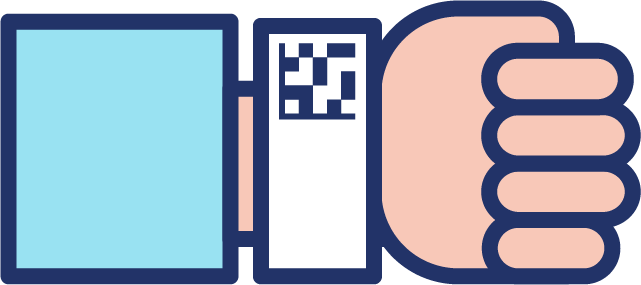 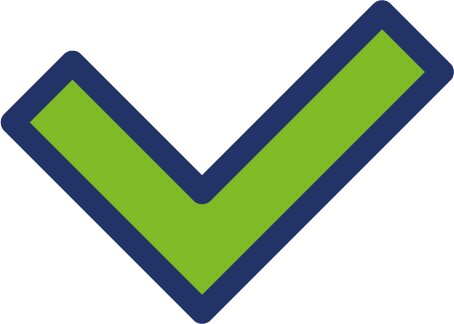 Patient referral
GSRN/SRIN/GLN
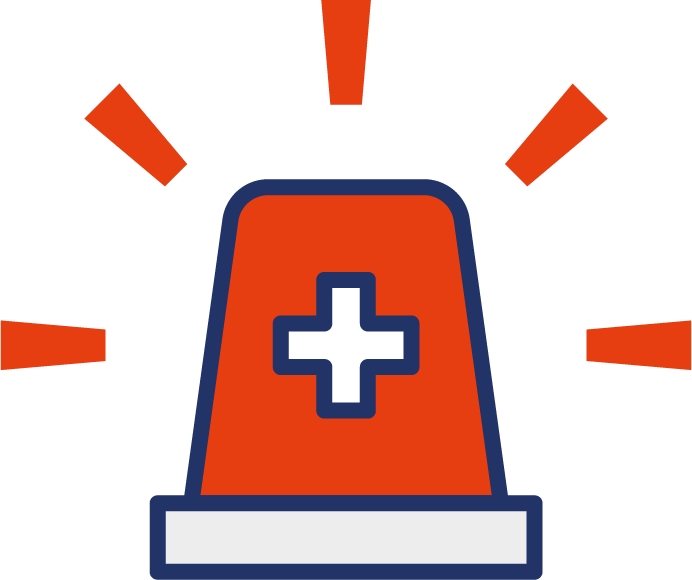 Positive Patient identification takes place when patient arrives in department
Emergency access
Linked to ED emergency patient
*IHE Radiology was formed in 1998 to address issues of interoperability and information sharing that impact the quality of care in medical imaging. It has developed and documented standards-based solutions to these problems and organized testing and education to foster their adoption.
Imaging
*IHE radiology significant part of the sharing of imaging
Imaging ( Xray/MRI/CT/US)
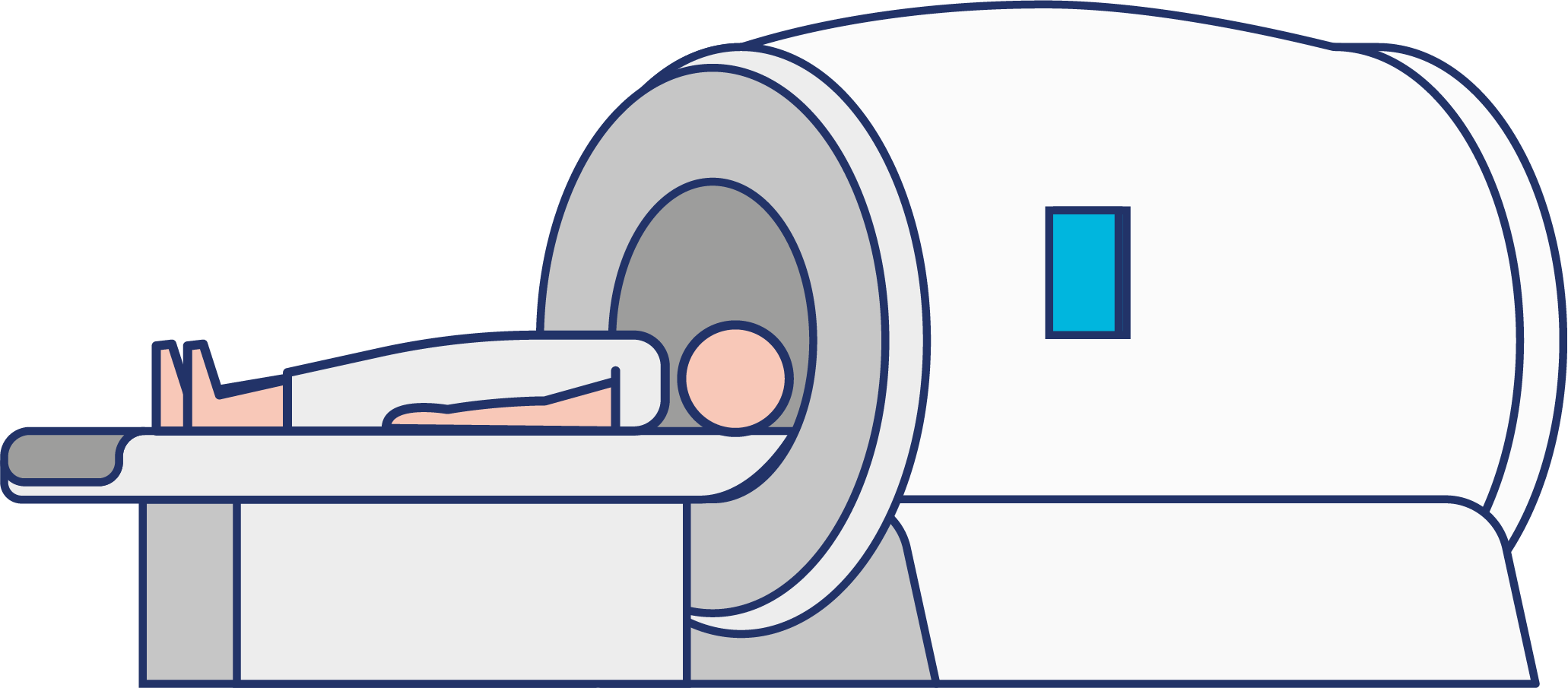 MRI
GSRN/SRIN/GLN
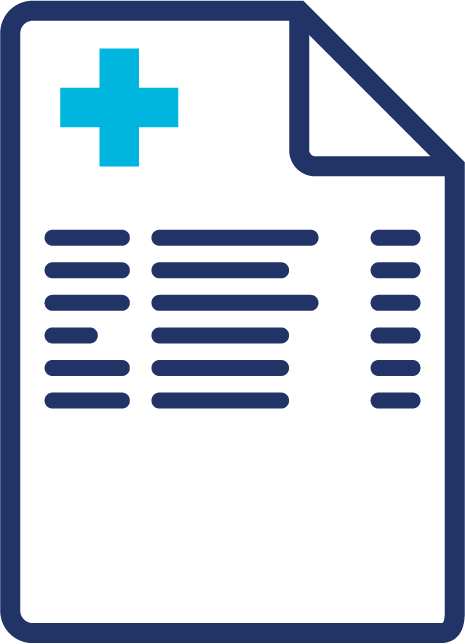 Elective access
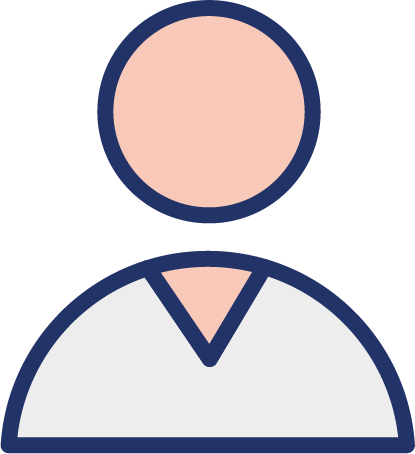 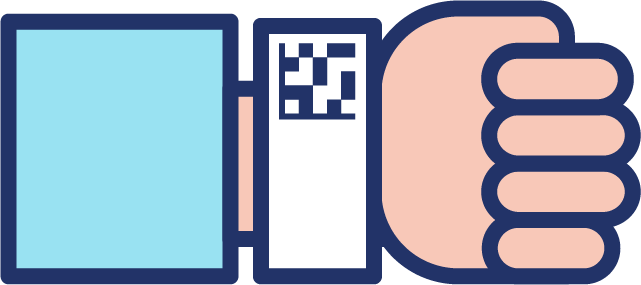 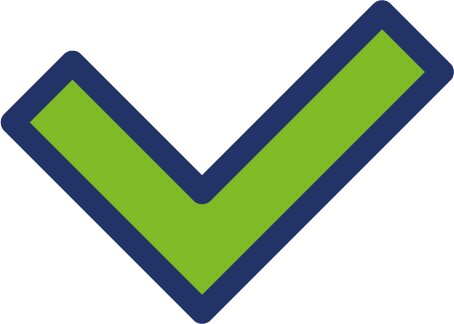 Patient referral
GSRN/SRIN/GLN
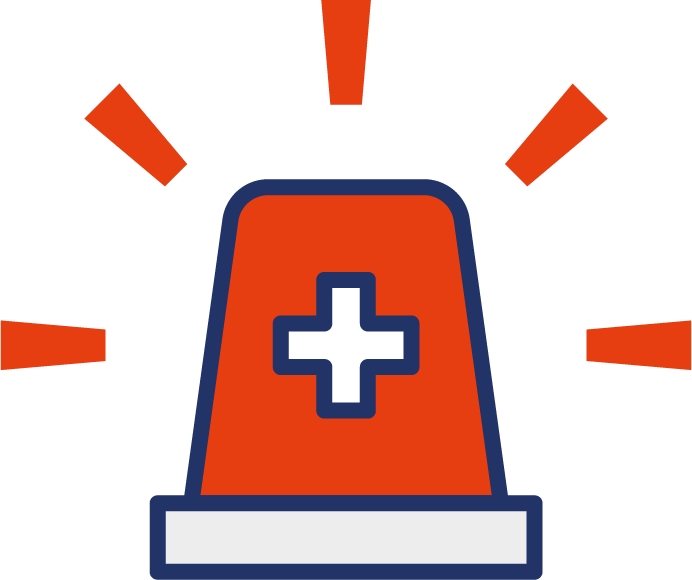 Positive Patient identification takes place when patient arrives in department
Emergency access
Linked to ED emergency patient
*IHE Radiology was formed in 1998 to address issues of interoperability and information sharing that impact the quality of care in medical imaging. It has developed and documented standards-based solutions to these problems and organized testing and education to foster their adoption.
Imaging
*IHE radiology significant part of the sharing of imaging
Imaging ( Xray/MRI/CT/US)
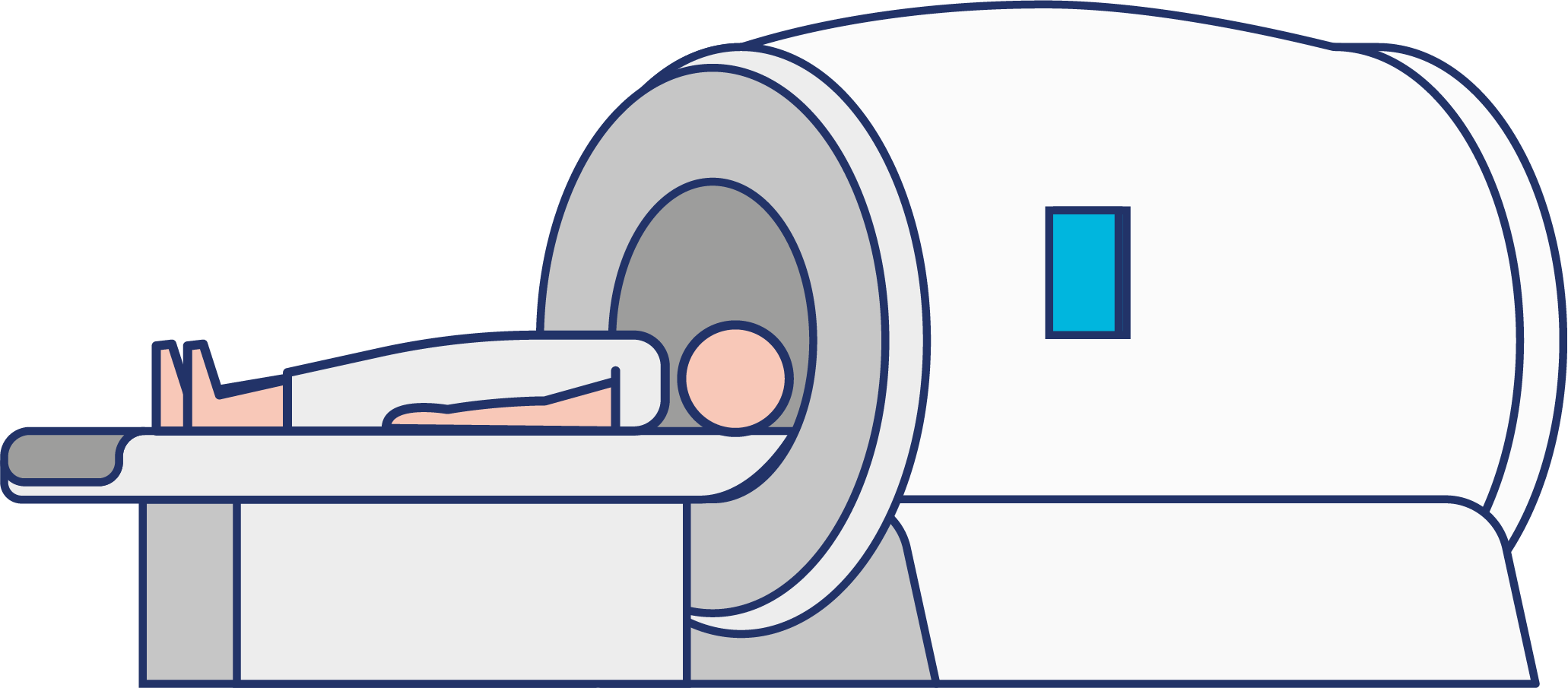 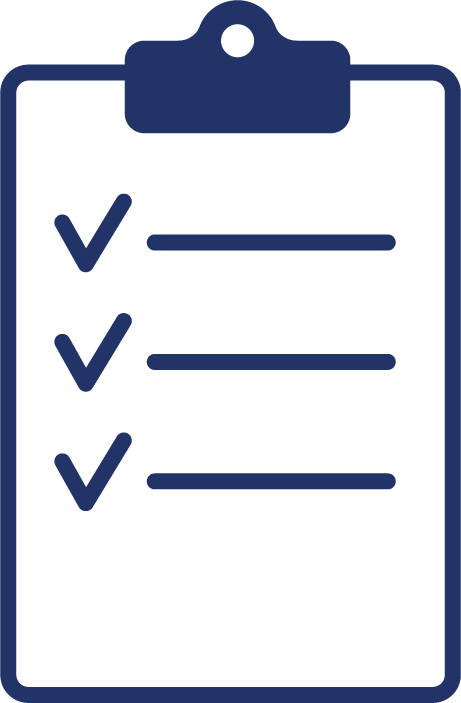 MRI
GSRN/SRIN/GLN
MRI checklist Implantable  (GTIN) MRI Safe/
 Not Safe
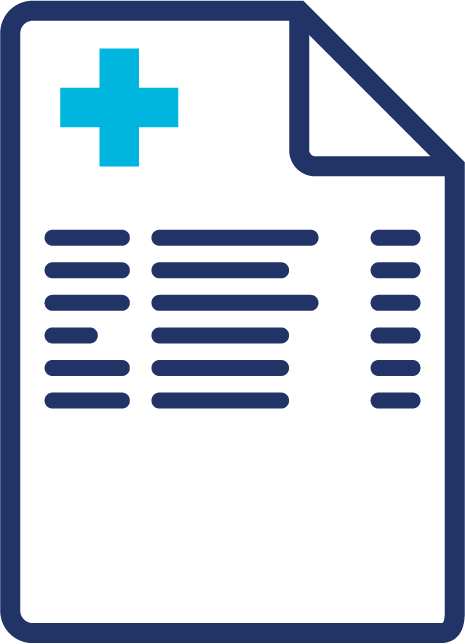 Elective access
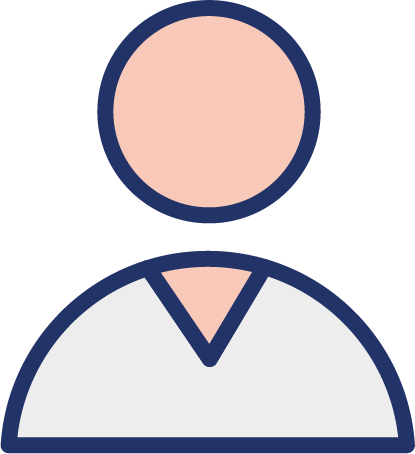 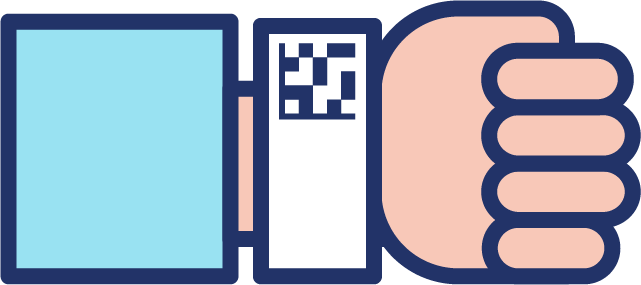 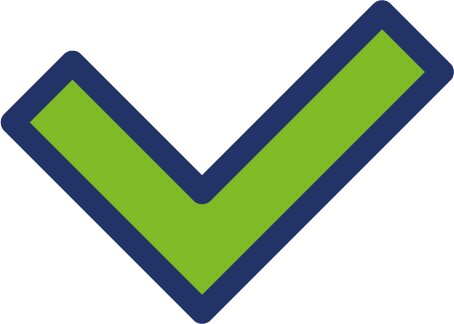 Patient referral
GSRN/SRIN/GLN
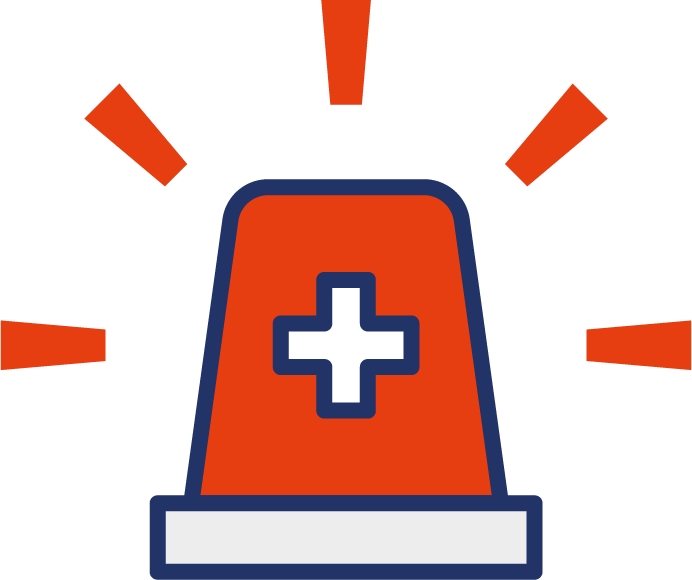 Positive Patient identification takes place when patient arrives in department
Emergency access
Linked to ED emergency patient
*IHE Radiology was formed in 1998 to address issues of interoperability and information sharing that impact the quality of care in medical imaging. It has developed and documented standards-based solutions to these problems and organized testing and education to foster their adoption.
Imaging
*IHE radiology significant part of the sharing of imaging
Imaging ( Xray/MRI/CT/US)
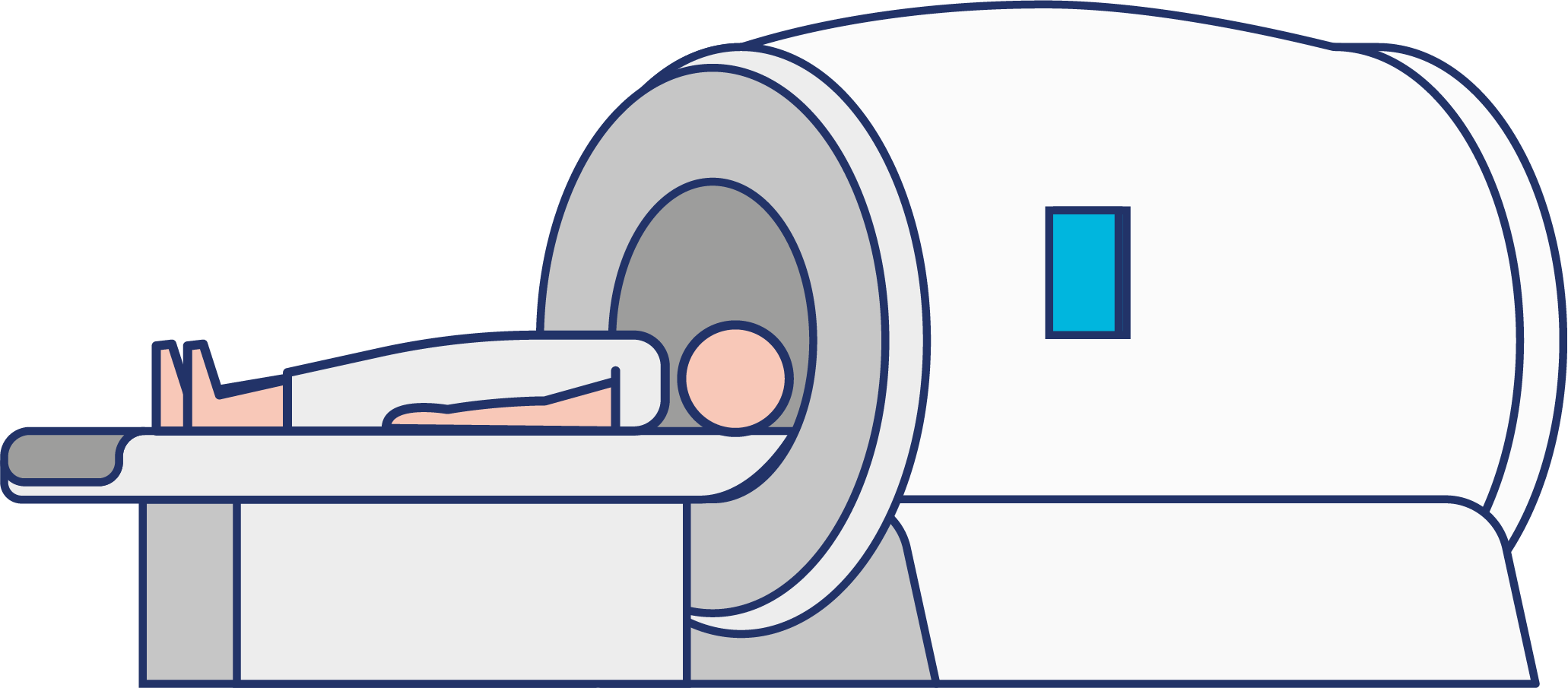 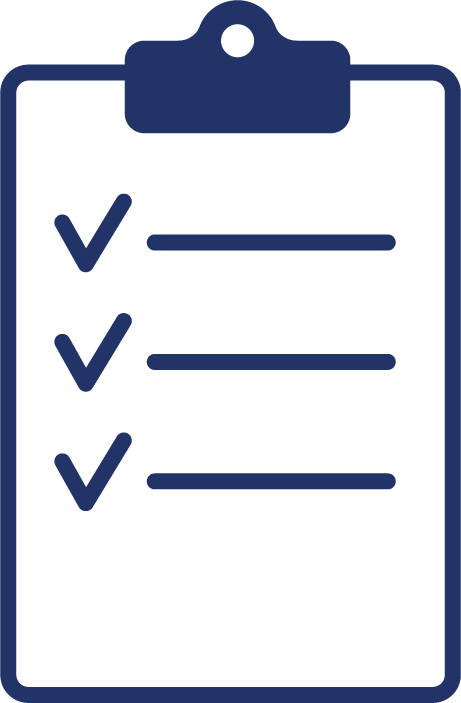 MRI
GSRN/SRIN/GLN
MRI checklist Implantable  (GTIN) MRI Safe/
 Not Safe
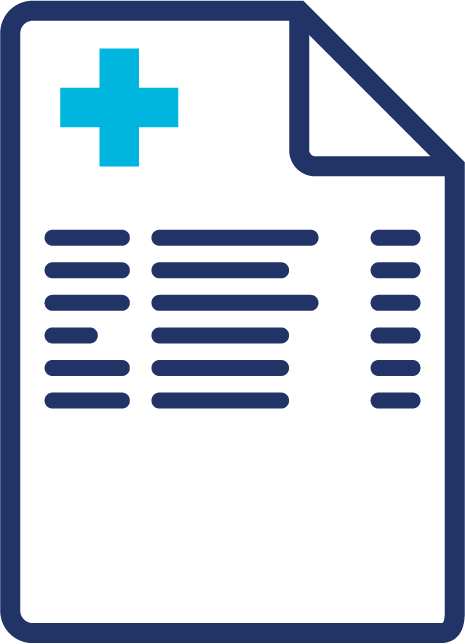 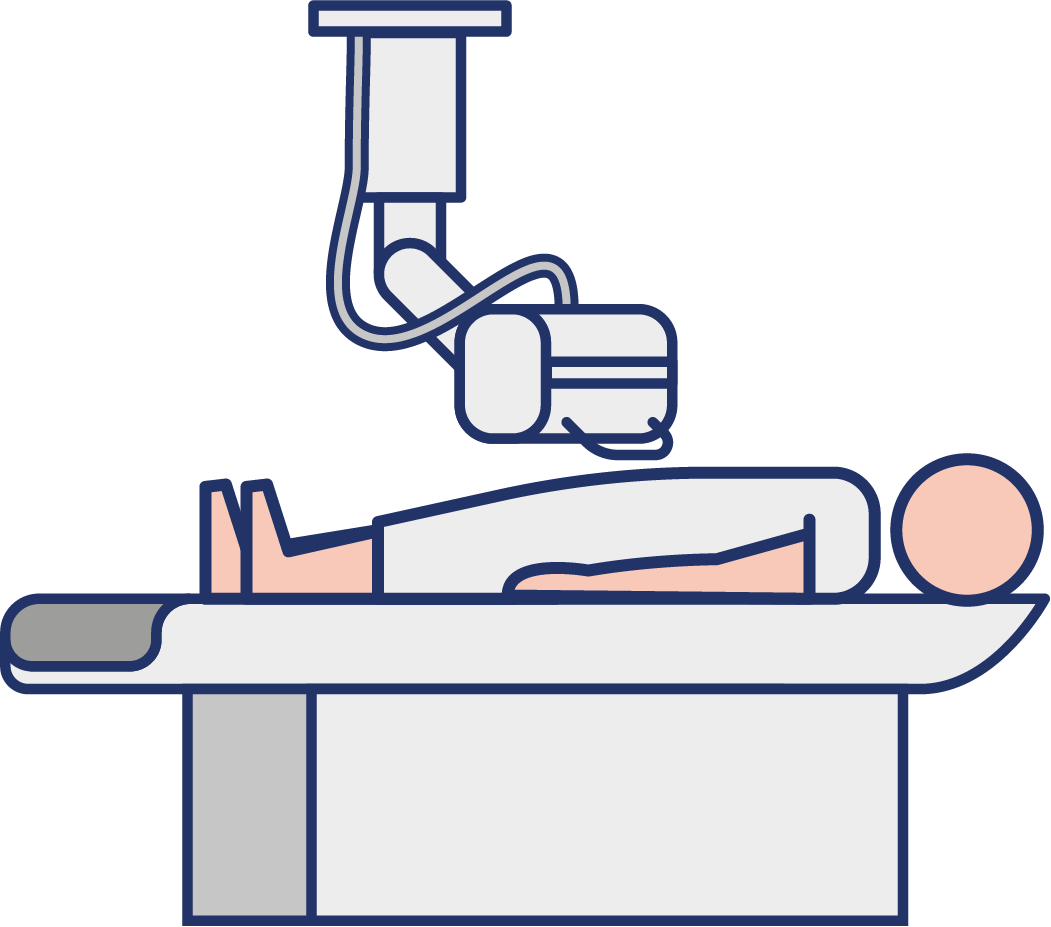 Elective access
XRAY
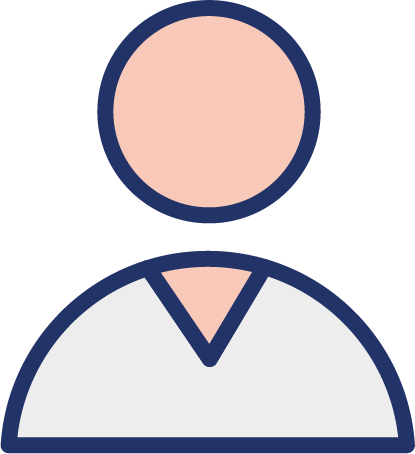 GSRN/SRIN/GLN
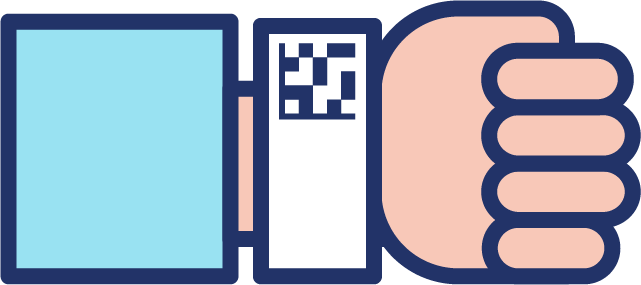 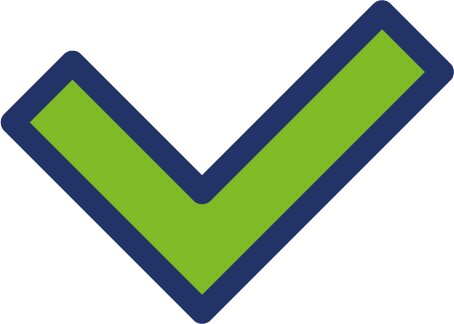 Patient referral
GSRN/SRIN/GLN
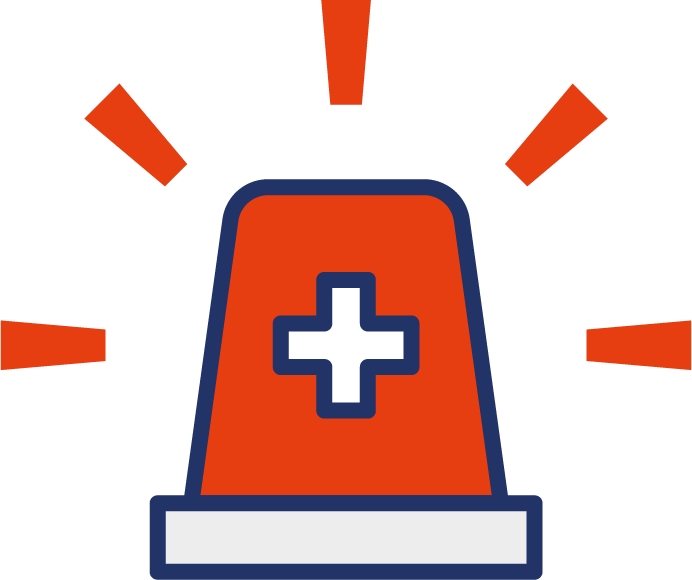 Positive Patient identification takes place when patient arrives in department
Emergency access
Linked to ED emergency patient
*IHE Radiology was formed in 1998 to address issues of interoperability and information sharing that impact the quality of care in medical imaging. It has developed and documented standards-based solutions to these problems and organized testing and education to foster their adoption.
Imaging
*IHE radiology significant part of the sharing of imaging
Imaging ( Xray/MRI/CT/US)
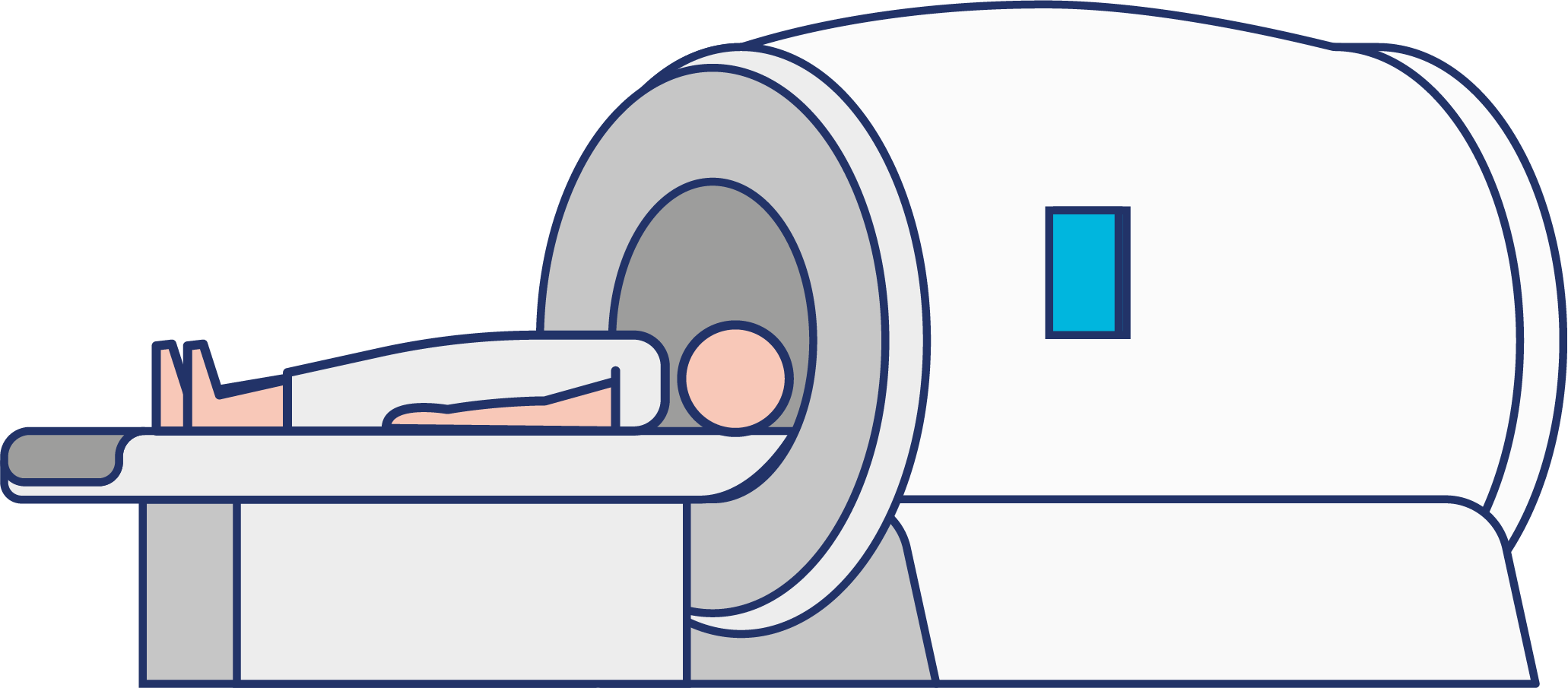 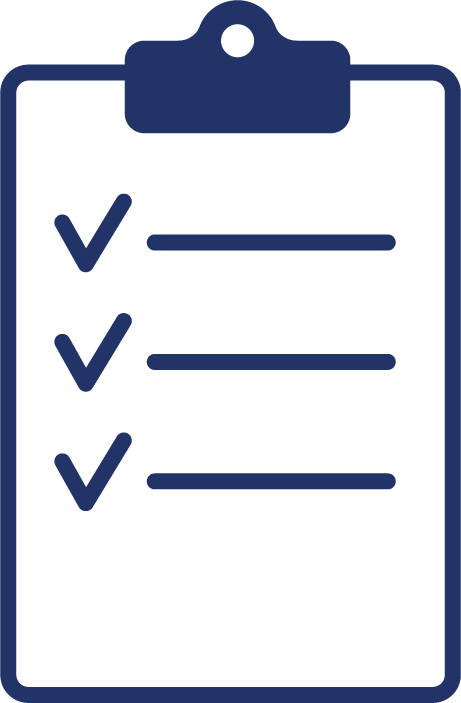 MRI
GSRN/SRIN/GLN
MRI checklist Implantable  (GTIN) MRI Safe/
 Not Safe
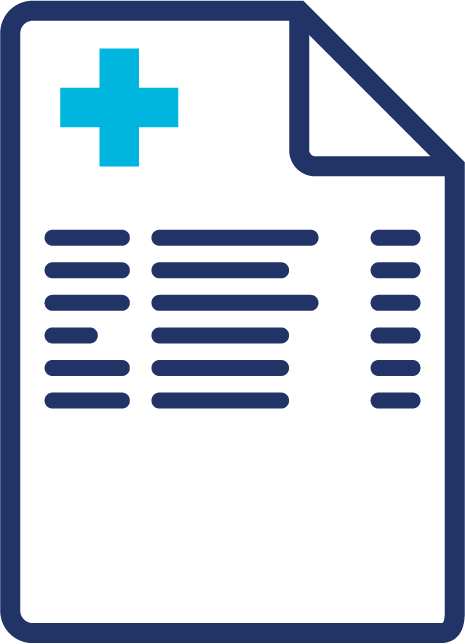 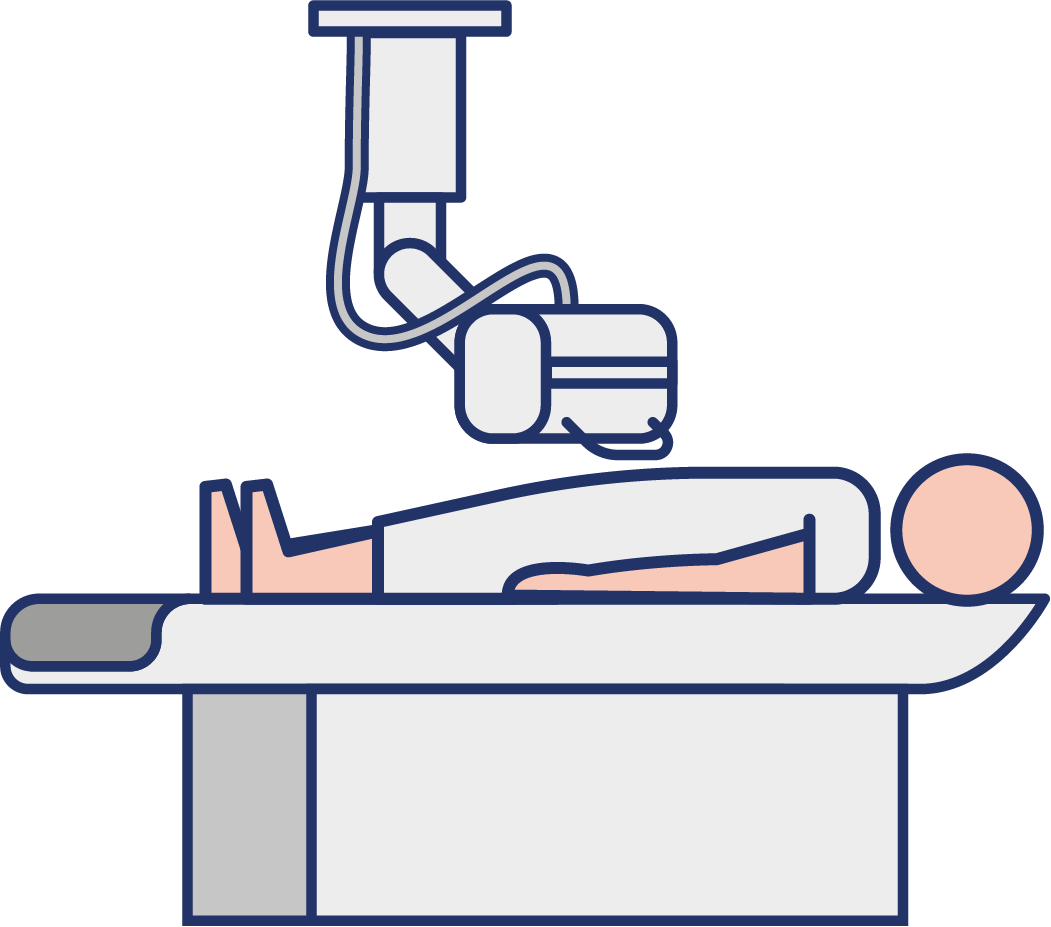 Elective access
XRAY
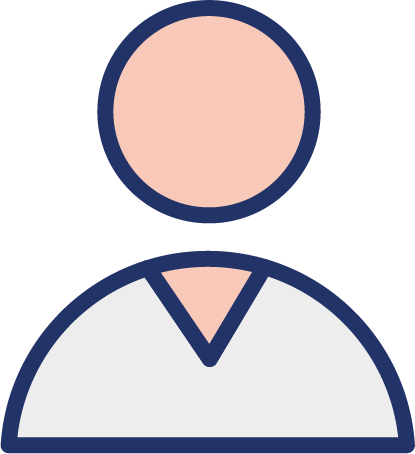 GSRN/SRIN/GLN
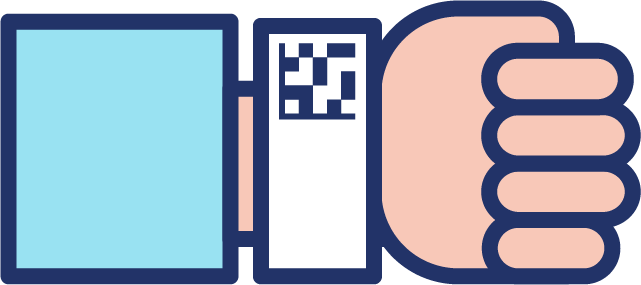 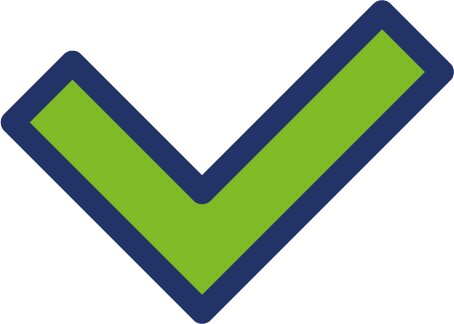 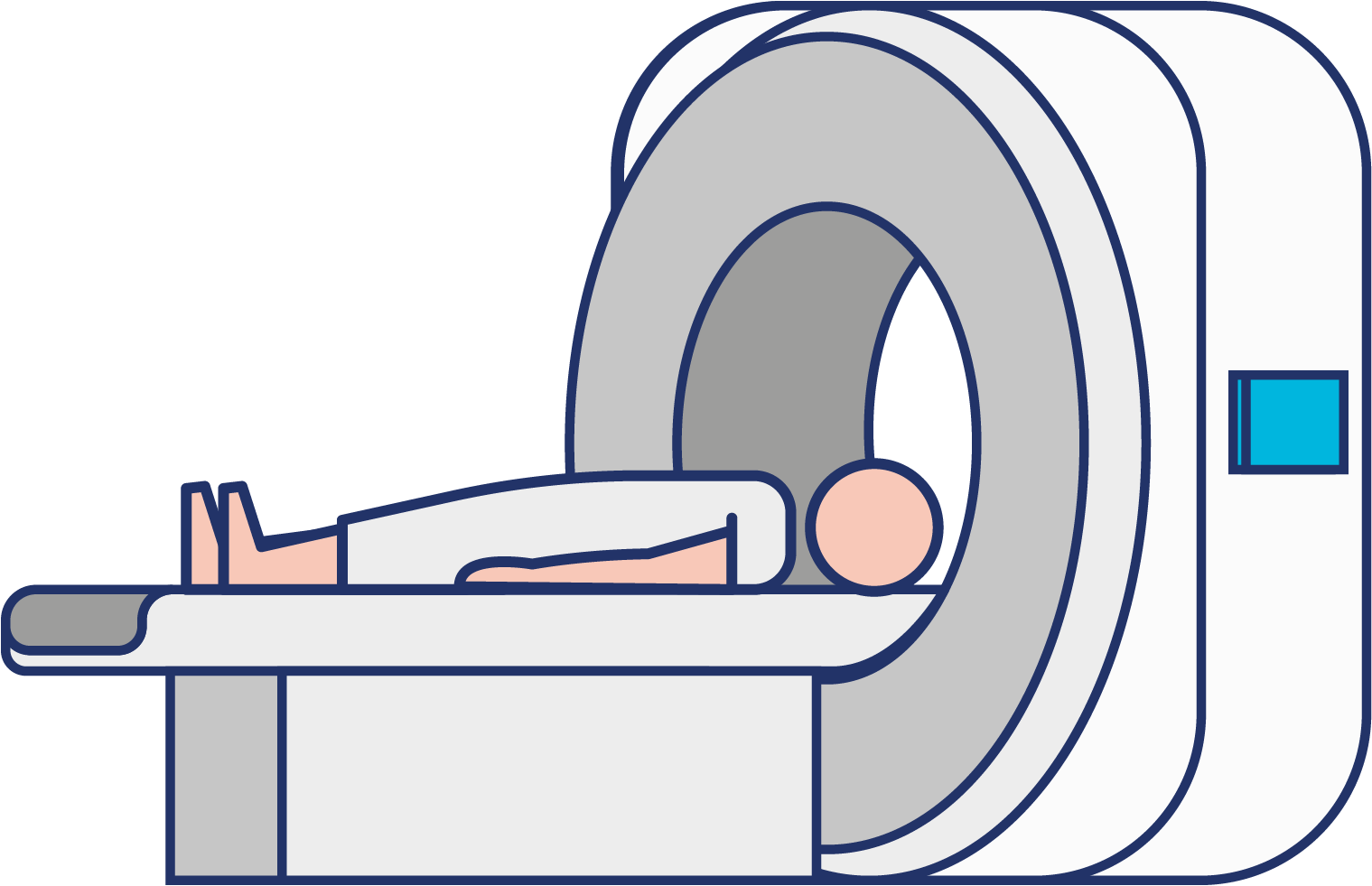 Patient referral
GSRN/SRIN/GLN
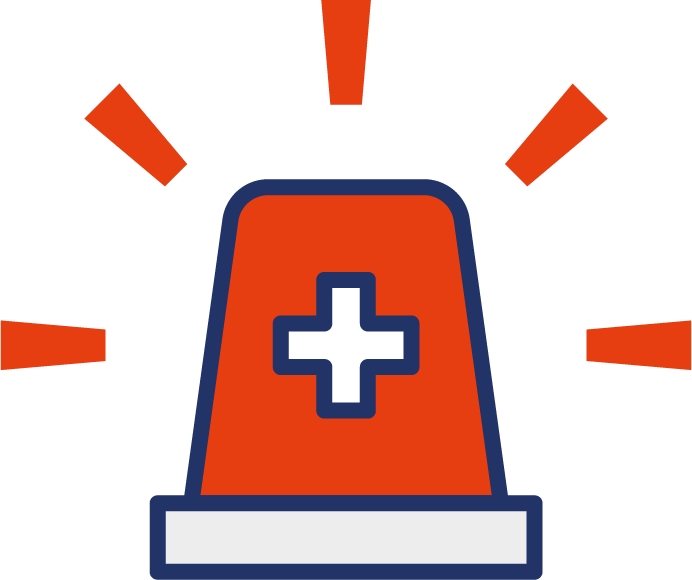 CT
Positive Patient identification takes place when patient arrives in department
GSRN/SRIN/GLN
Emergency access
Linked to ED emergency patient
*IHE Radiology was formed in 1998 to address issues of interoperability and information sharing that impact the quality of care in medical imaging. It has developed and documented standards-based solutions to these problems and organized testing and education to foster their adoption.
Imaging
*IHE radiology significant part of the sharing of imaging
Imaging ( Xray/MRI/CT/US)
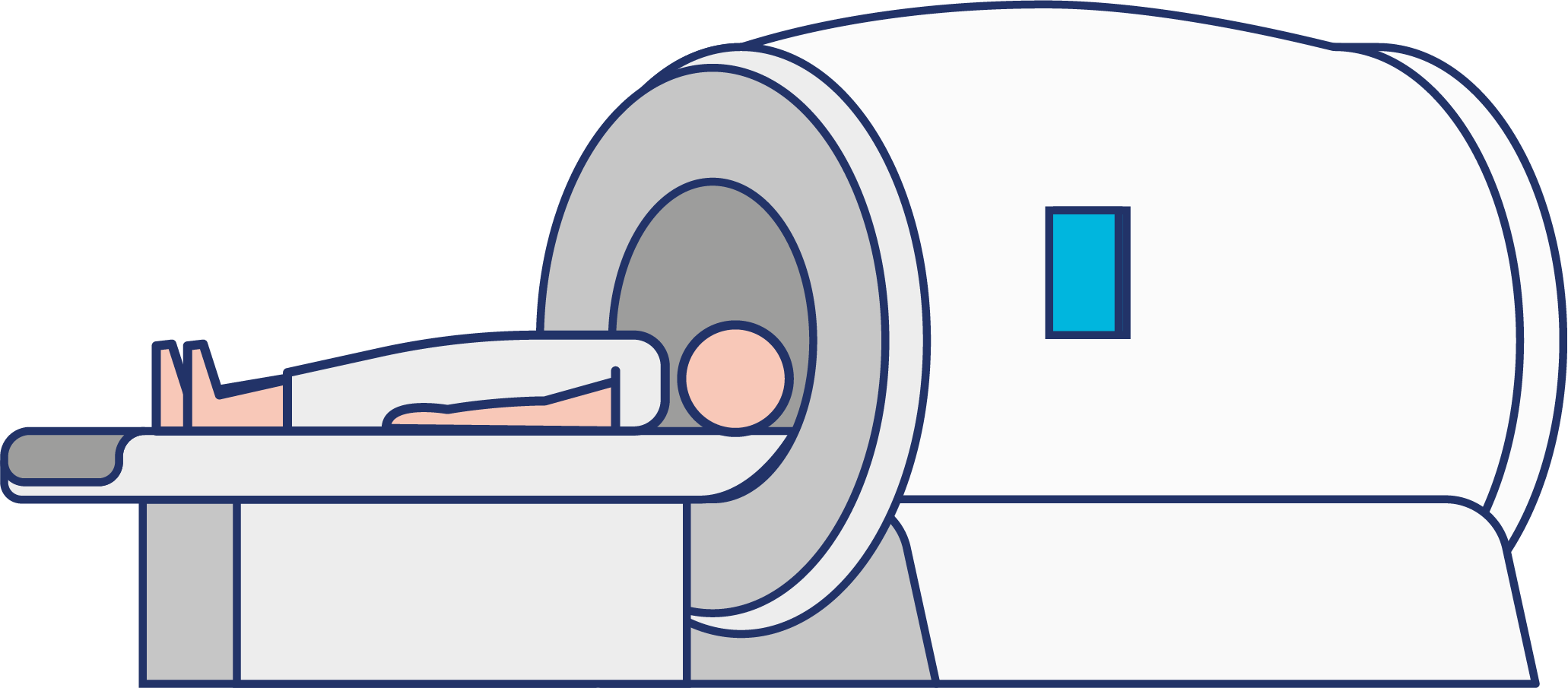 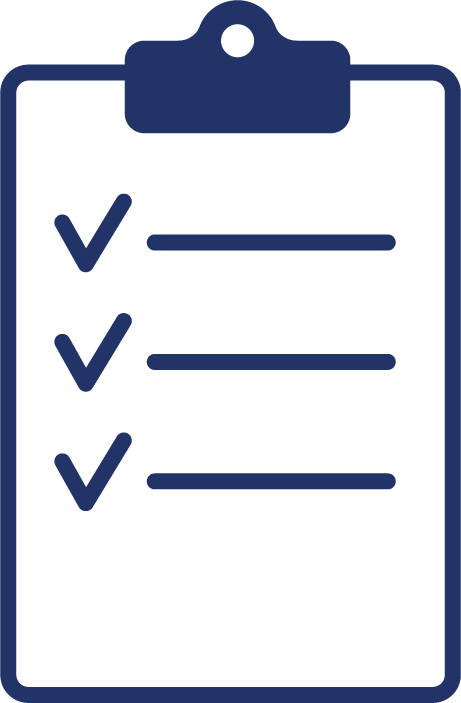 MRI
GSRN/SRIN/GLN
MRI checklist Implantable  (GTIN) MRI Safe/
 Not Safe
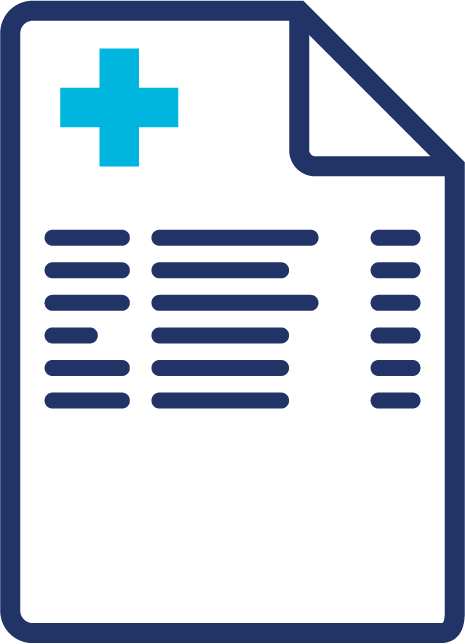 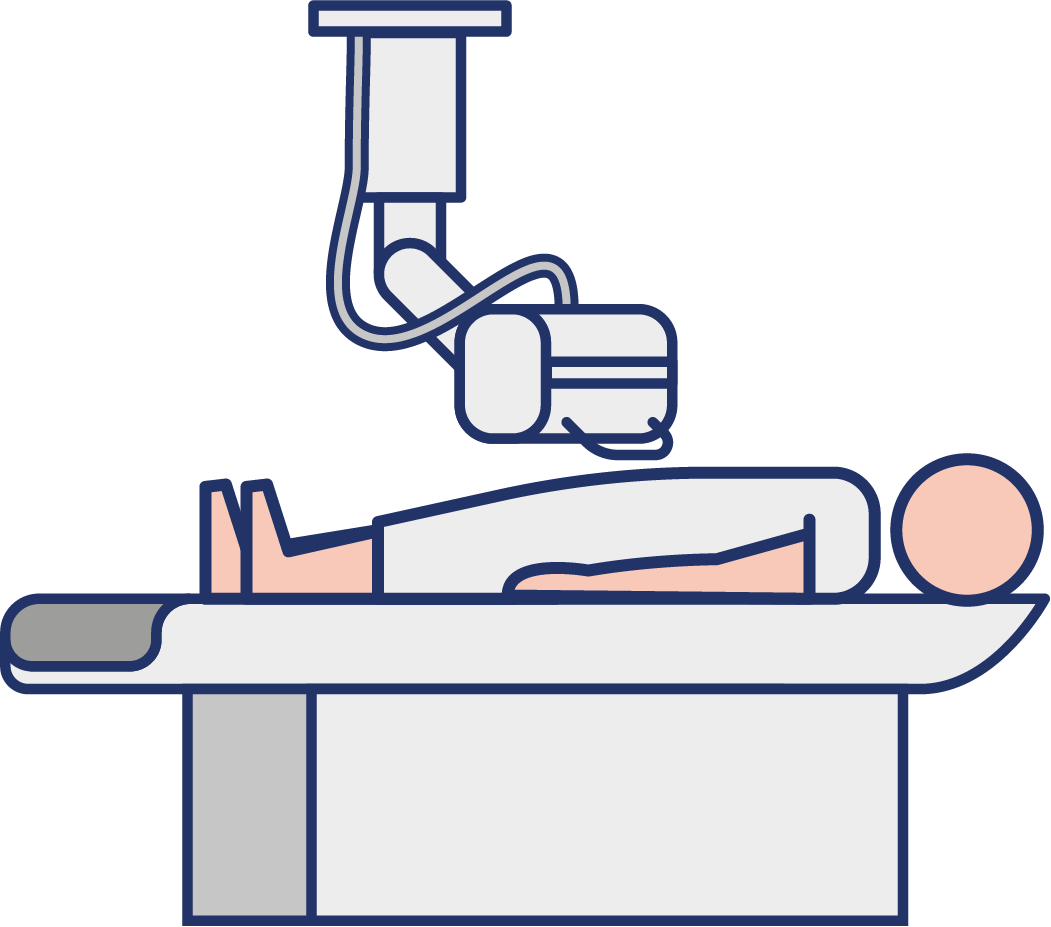 Elective access
XRAY
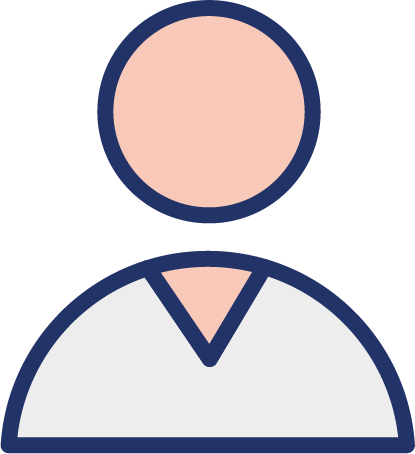 GSRN/SRIN/GLN
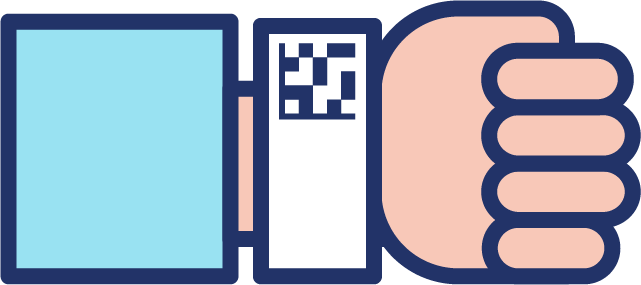 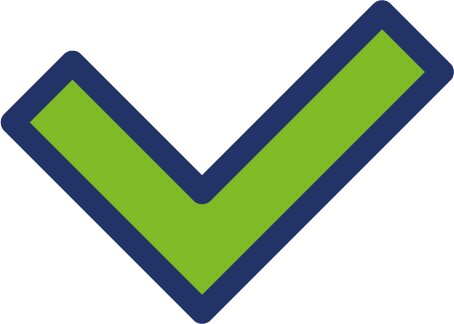 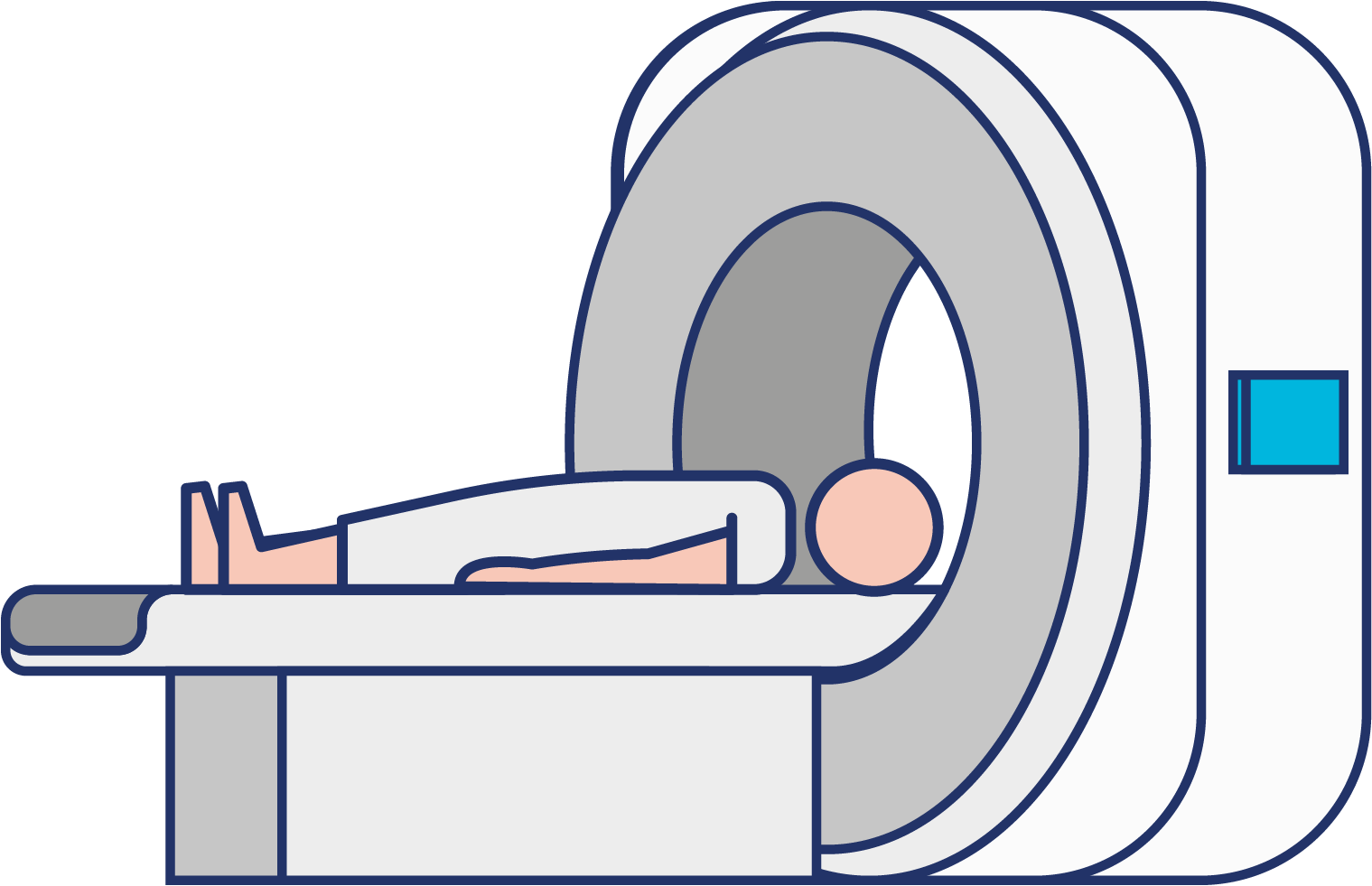 Patient referral
GSRN/SRIN/GLN
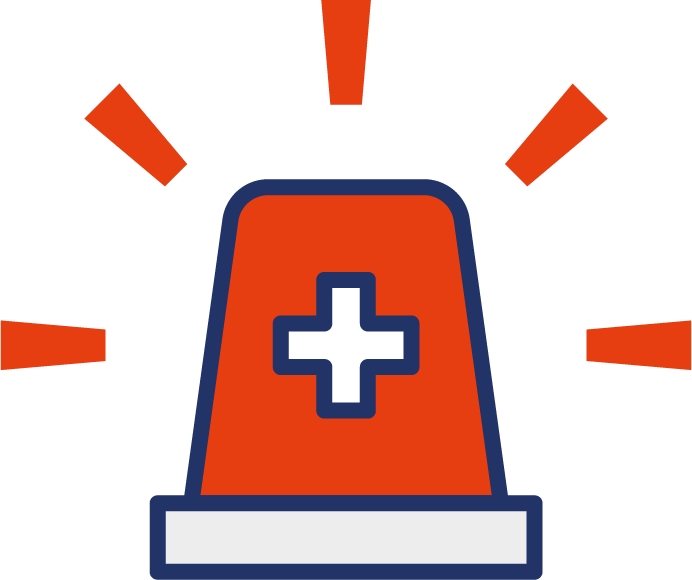 CT
Positive Patient identification takes place when patient arrives in department
GSRN/SRIN/GLN
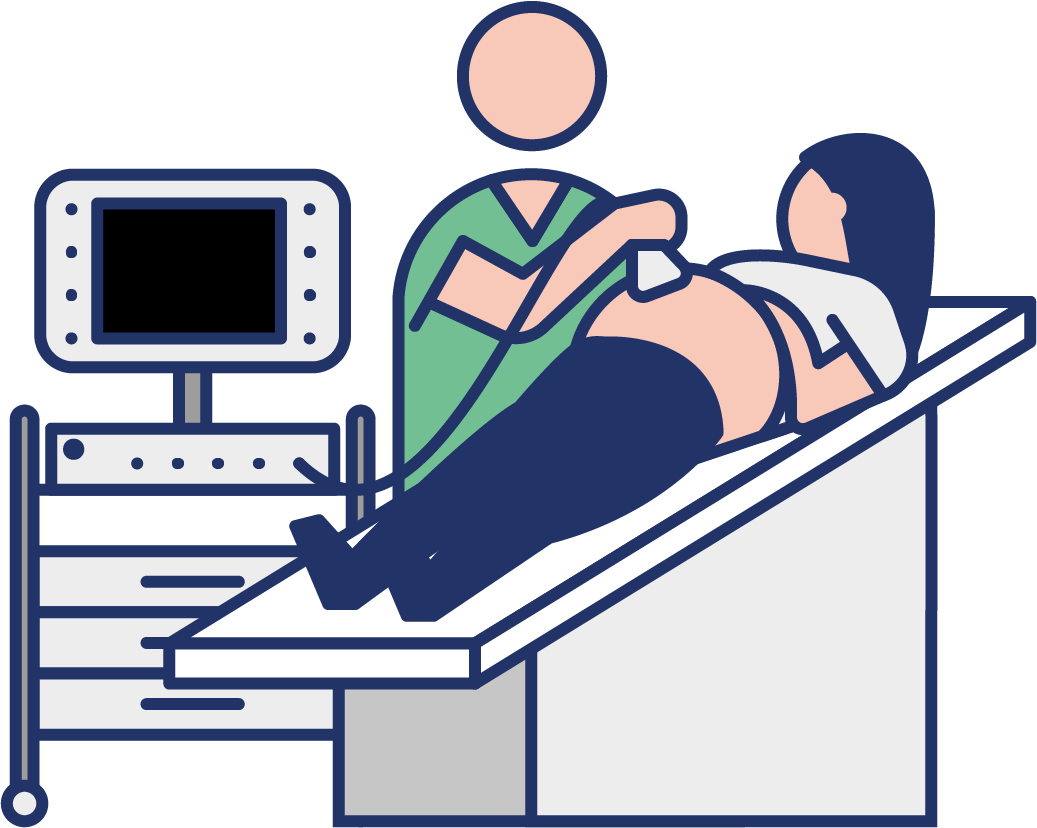 Emergency access
Linked to ED emergency patient
ULTRASOUND
GSRN/SRIN/GLN
*IHE Radiology was formed in 1998 to address issues of interoperability and information sharing that impact the quality of care in medical imaging. It has developed and documented standards-based solutions to these problems and organized testing and education to foster their adoption.
Imaging
*IHE radiology significant part of the sharing of imaging
Imaging ( Xray/MRI/CT/US)
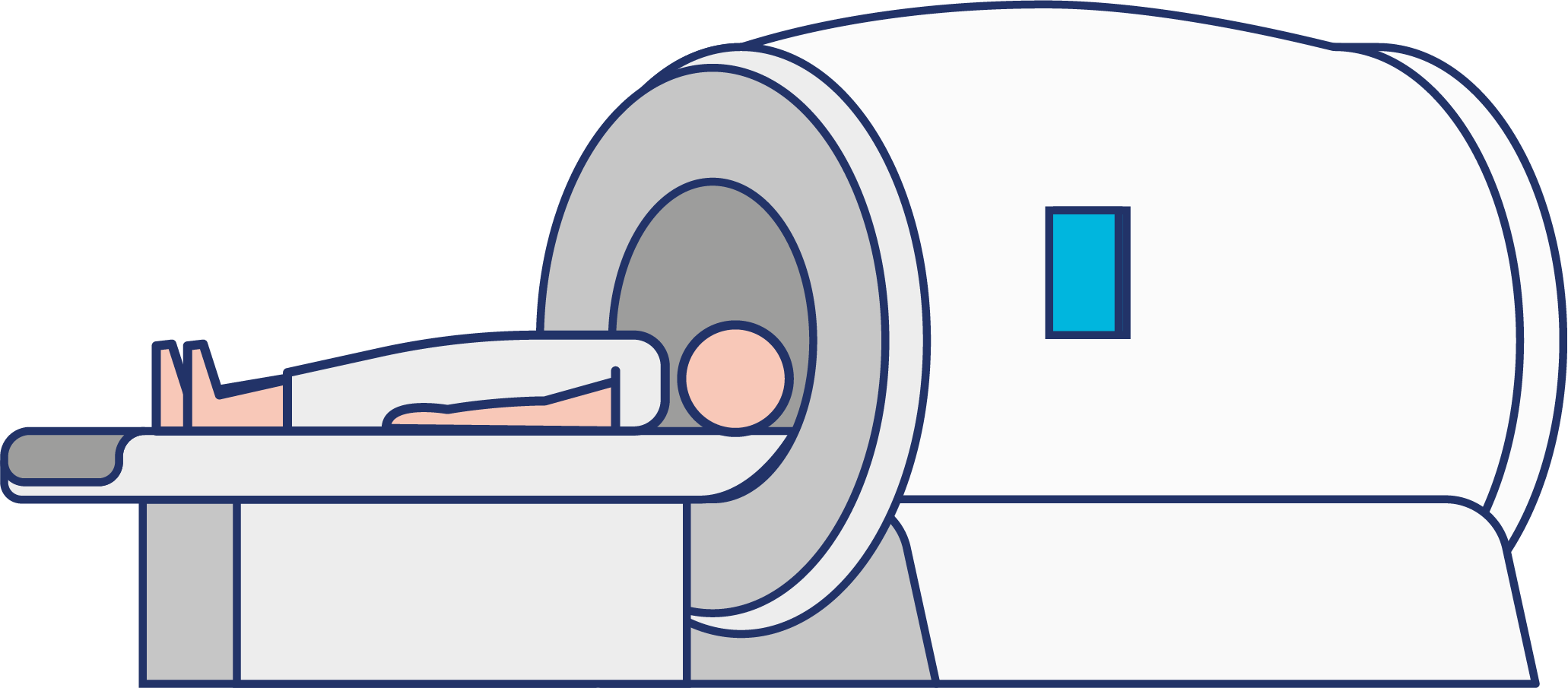 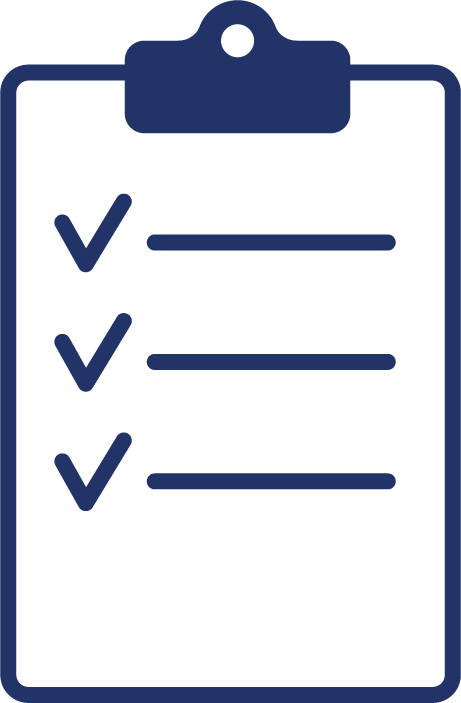 MRI
GSRN/SRIN/GLN
MRI checklist Implantable  (GTIN) MRI Safe/
 Not Safe
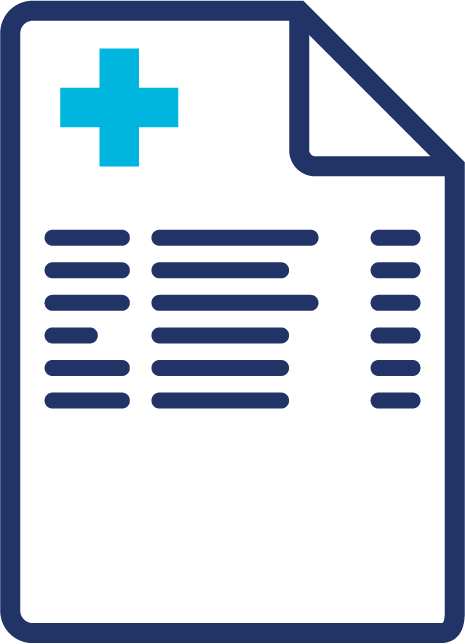 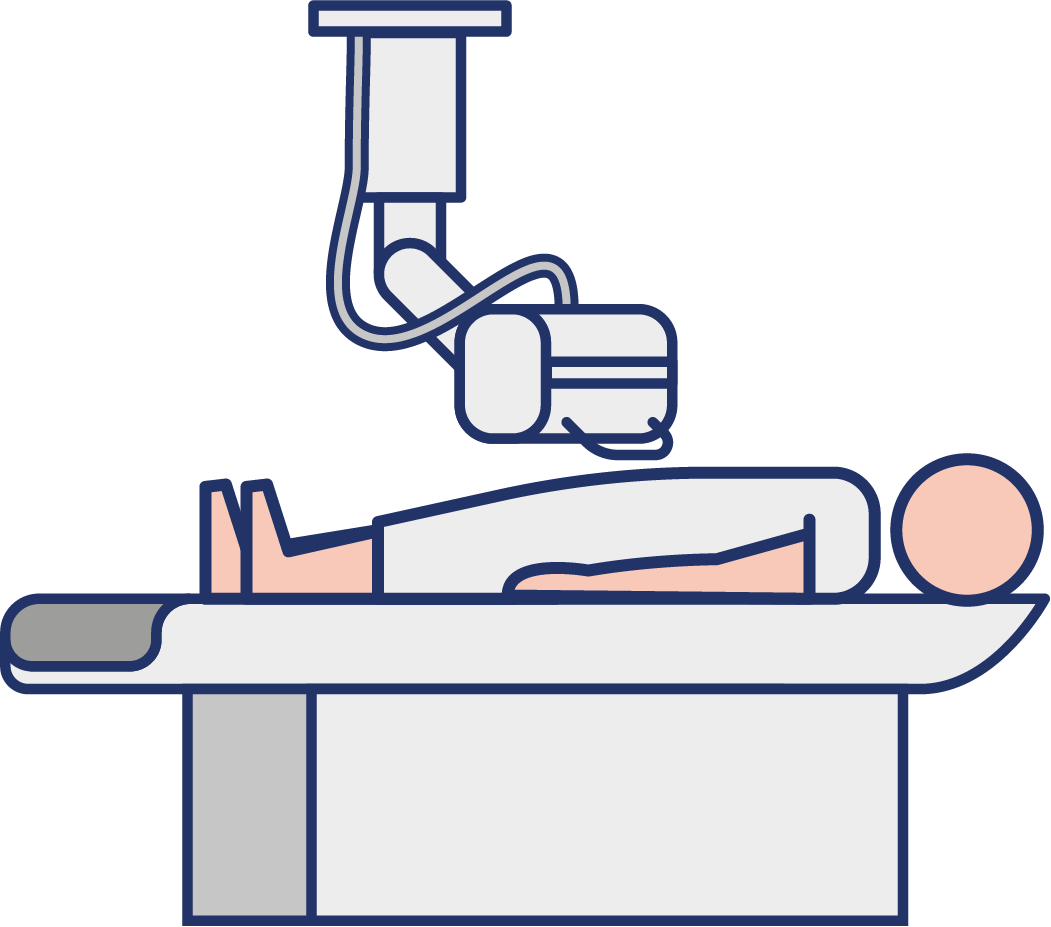 Elective access
XRAY
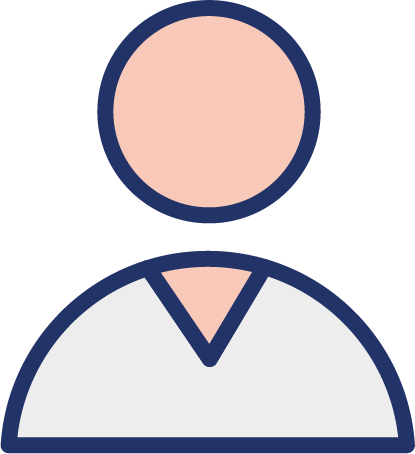 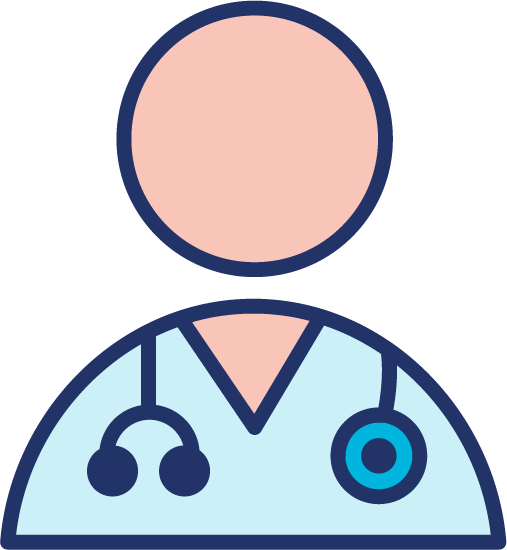 GSRN/SRIN/GLN
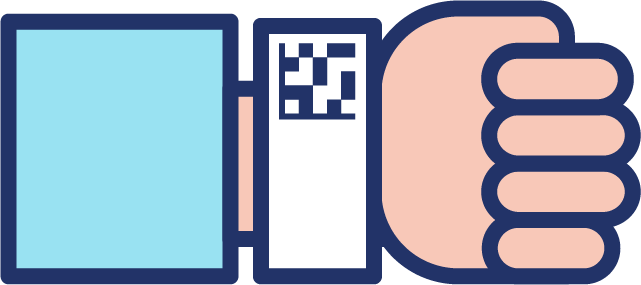 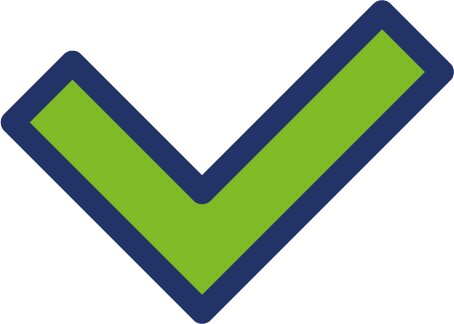 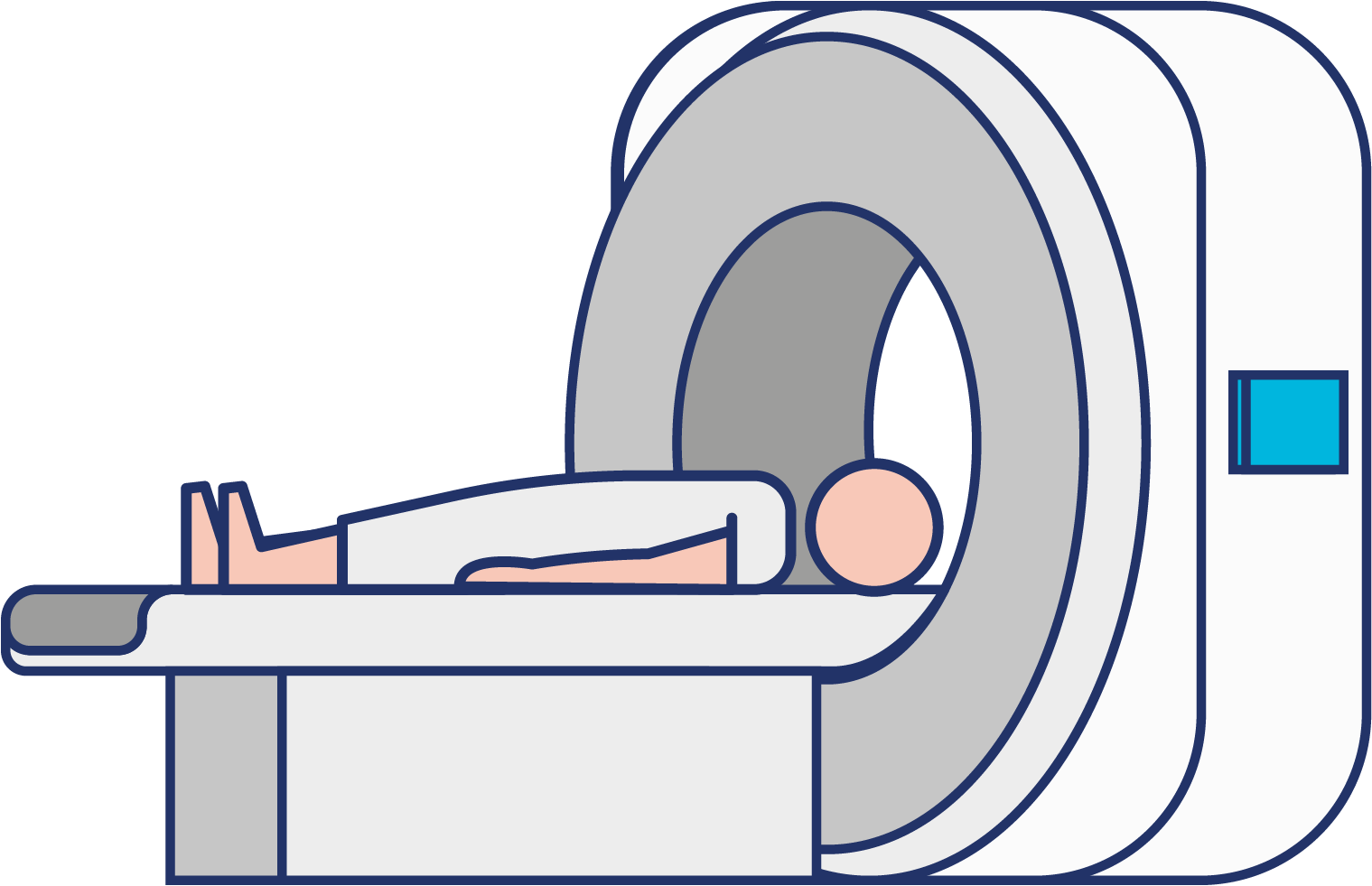 Patient referral
GSRN/SRIN/GLN
GSRN/GDTI
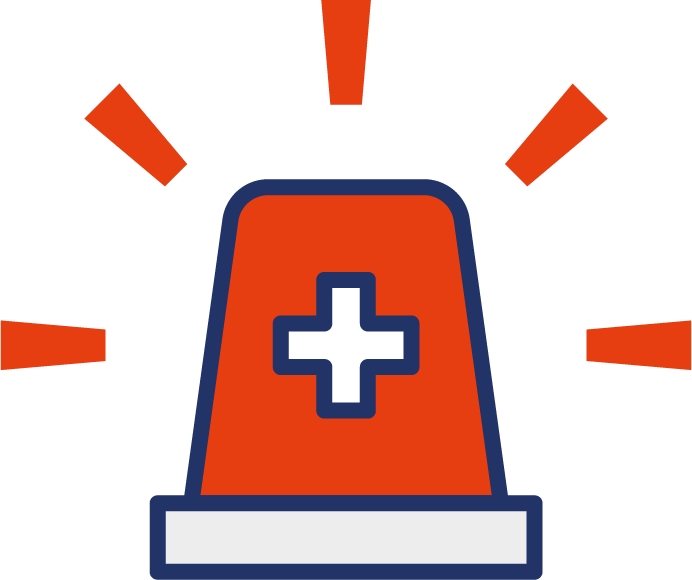 CT
Positive Patient identification takes place when patient arrives in department
All imaging reported by radiologists and a report generated  to aid diagnosis by doctor
GSRN/SRIN/GLN
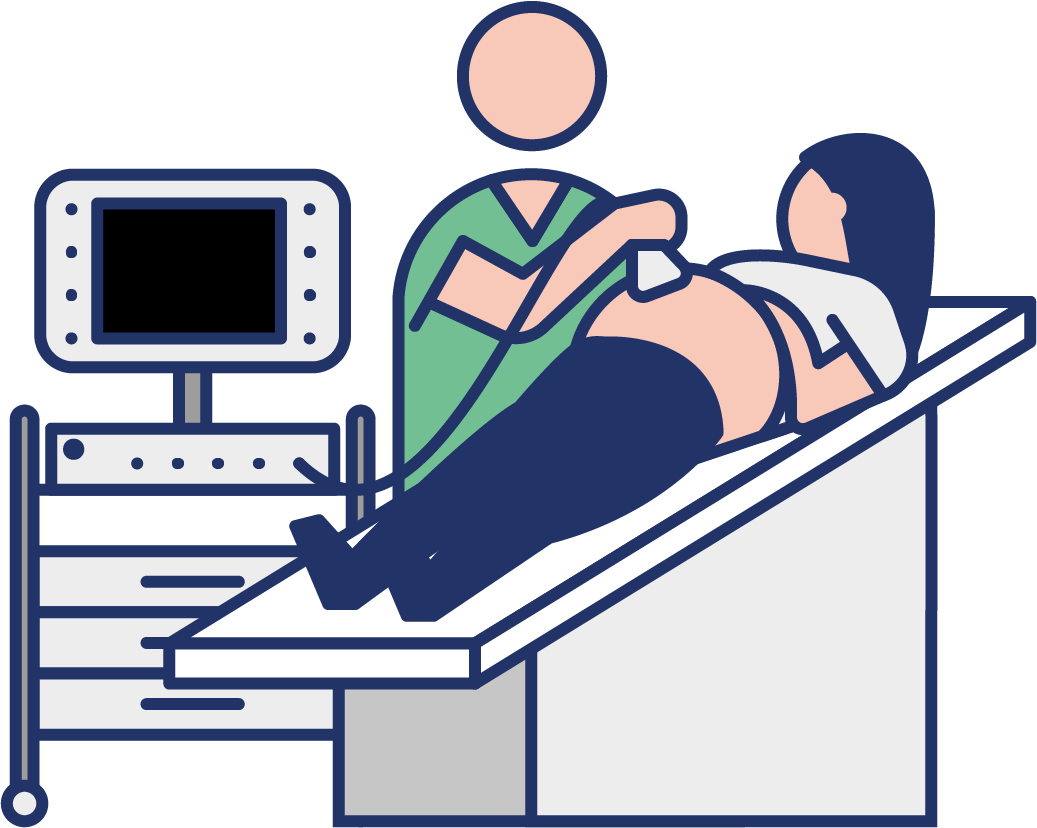 Emergency access
Linked to ED emergency patient
ULTRASOUND
GSRN/SRIN/GLN
*IHE Radiology was formed in 1998 to address issues of interoperability and information sharing that impact the quality of care in medical imaging. It has developed and documented standards-based solutions to these problems and organized testing and education to foster their adoption.
Imaging
Benefits
Clinical
Enhanced Patient Safety:
Reduces the risk of administering incorrect treatments or procedures.
Ensures that the correct patient receives the appropriate imaging  minimizing potential radiation exposure.
Prevents inaccurate data / images in  medical records, which can result in misdiagnoses or inappropriate treatments.
Minimizes the occurrence of repeat X-rays due to identification errors, saving time and resources.